CARE PrEP Informed Consent Job Aid
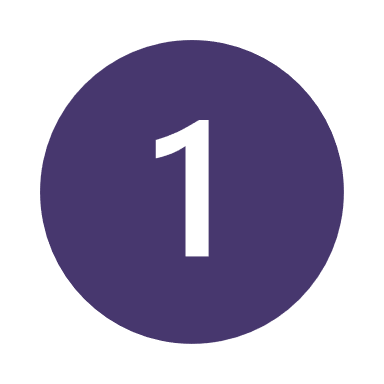 Before Starting Informed Consent:
No study procedures should be conducted prior to obtaining informed consent
Use the IC Coversheet to assess the following:
Confirm participant is of legal age to provide consent (or meets definition of emancipated minor)
Confirm preferred language of participant
Confirm correct consent version being used
Confirm literacy, involve a witness for illiterate participants
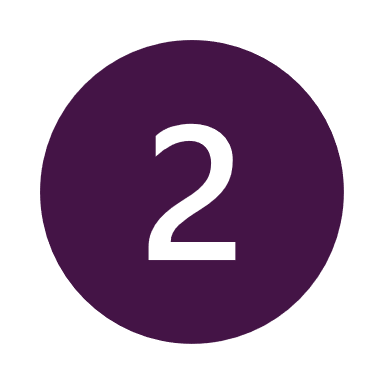 Review Informed Consent Form		
Ensure privacy during discussion		
Answer any questions
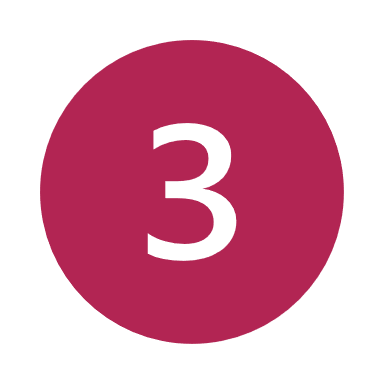 Assess Comprehension
Read the questions/statements and tick the required points of comprehension (See back side/2nd page of this Job Aid)
If the participant does not mention one or more of the main points, pointfollow-up with another open-ended question to elicit a response about that 
Only participants that demonstrate comprehension should be asked to sign the consent form.
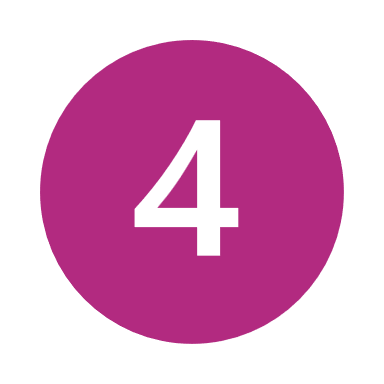 Obtain Signatures 
Sign and date using dark ink
Sign using legal names
Make sure all check boxes and sections completed (e.g., off-site visits, infant photo/video)
For illiterate participants, obtain participant mark and witness signature
Offer copy of consent to participant
5
Document Consent
Complete IC Coversheet with outcome
MATRIX-007 IC Job Aid & Comprehension Assessment, V1.0, 18JUN2024
CARE PrEP ConsentComprehension Assessment
MATRIX-007 IC Job Aid & Comprehension Assessment, V1.0, 18JUN2024